Ultra 265
More than a compression technology.
It is a Ultra 265 solution,
which significantly save your total cost.
The most advanced video compression technology in video surveillance
The deep video compression technology of Uniview to reduce the bitrate based on H.265
+
=
U-Code
Technology
Ultra 265
H.265
Control bitrate depending on the video content
Bitrate
control
Separate moving target and static background with different codec
Dynamic GOP
Deep
Video compression
Image quality
Keep good image quality
01
Smart Solution
Smart IPC
Audio exception
Face detection
Scene change
Auto tracking
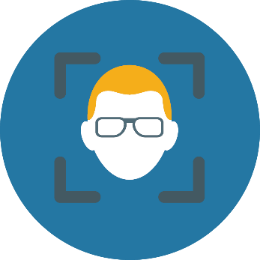 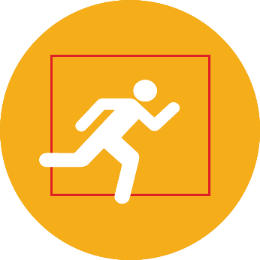 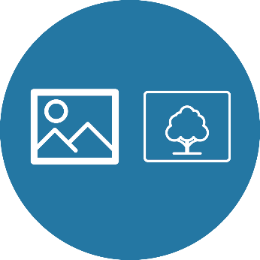 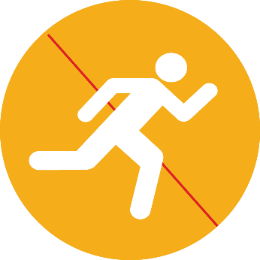 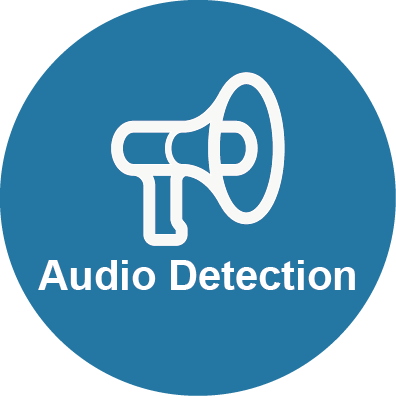 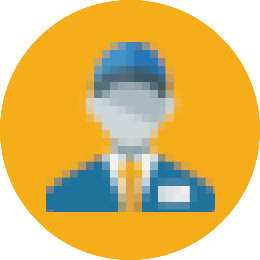 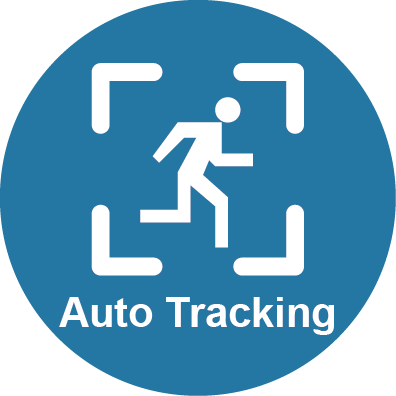 Intrusion detection
Cross line detection
Defocus detection
Alarm Trigger
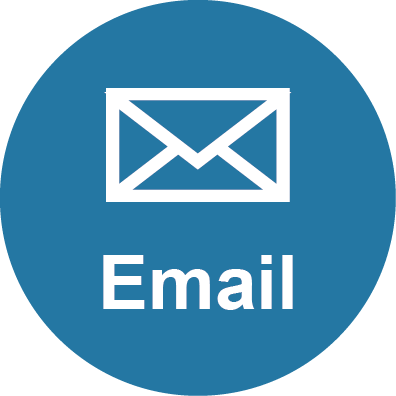 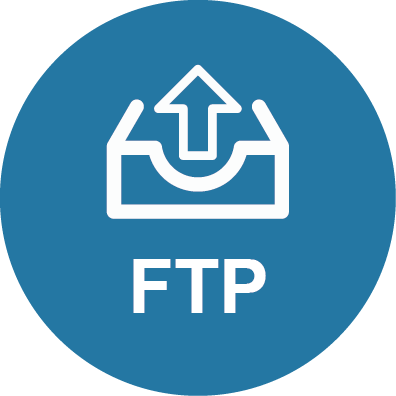 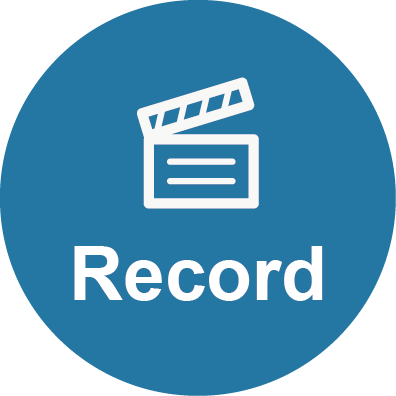 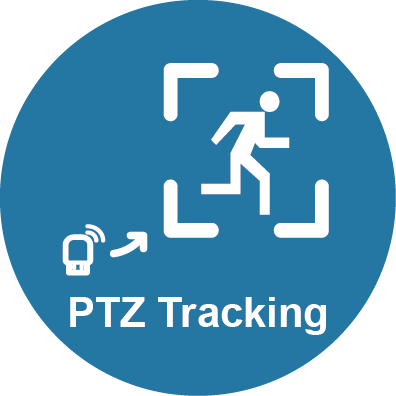 Send an email
Upload to FTP
Start to SD record
Start to track
                          PTZ only
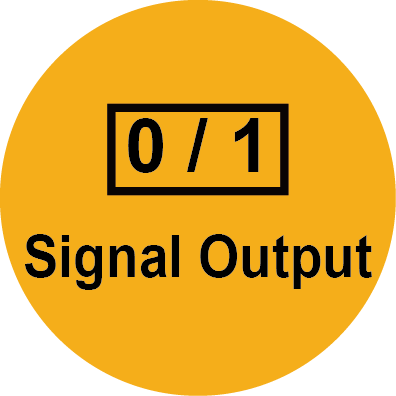 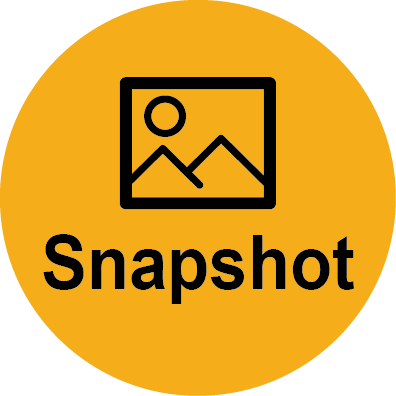 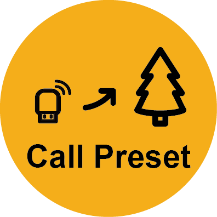 Output 0/1 signal
Take a snapshot
Call a preset
                          PTZ only
Event Record
Search record by smart events
Search snapshot for preview
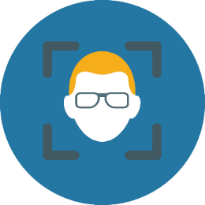 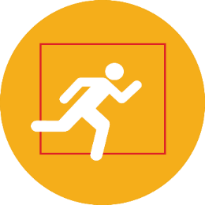 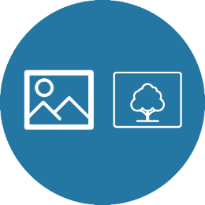 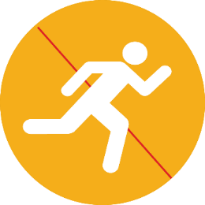 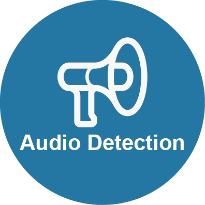 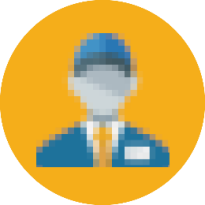 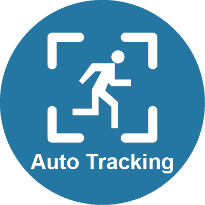 Cross line detection
Scene change
Intrusion detection
Auto tracking
Defocus detection
Audio exception
Face detection
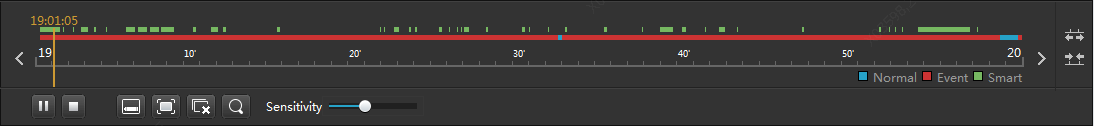 Enhanced Smart
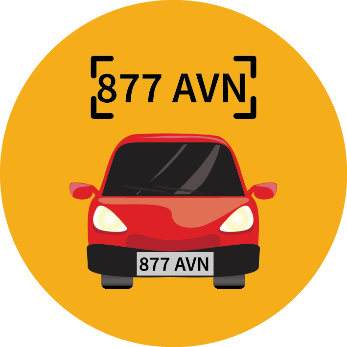 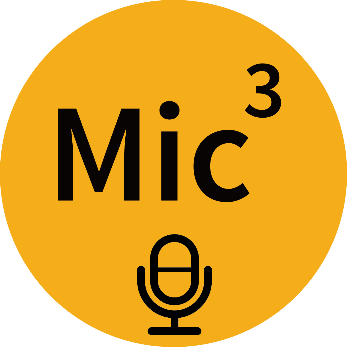 ANPR (LPR)
Voice tracking
ANPR(LPR) in IP Camera
Entrance Management in NVR
3 microphones in fisheye
Track voice
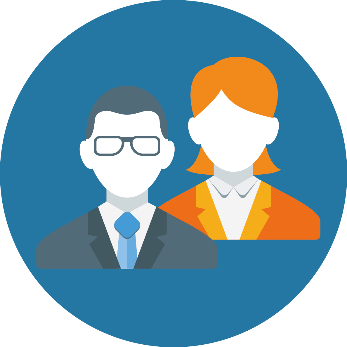 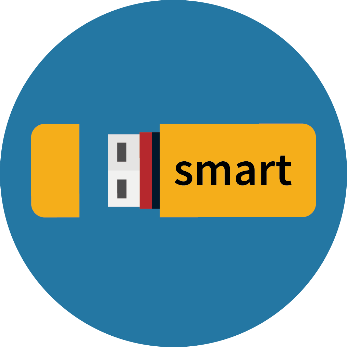 Face recognition
People counting
Count people in IP Camera
Data statistics in NVR
Embedded Face recognition in Smart bar
Gangnam District, Korea
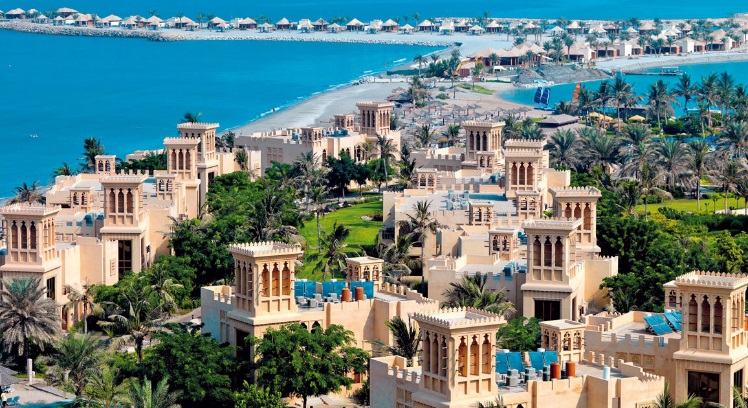 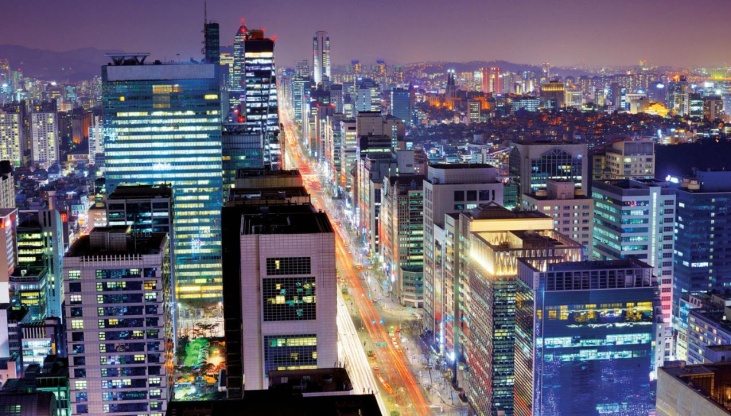 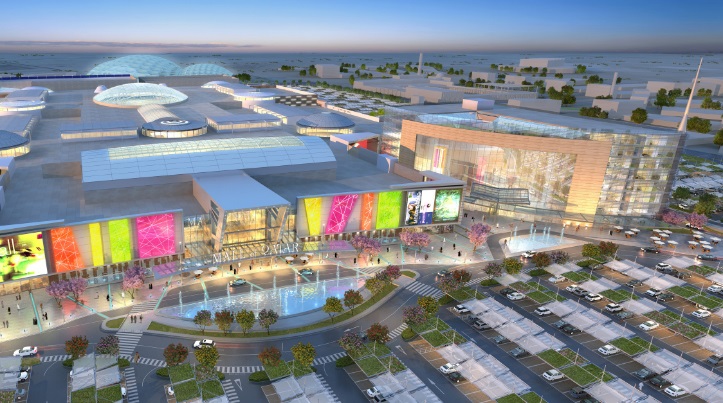 Mall of Qatar, Qatar
Hilton Hotels and Resorts, UAE
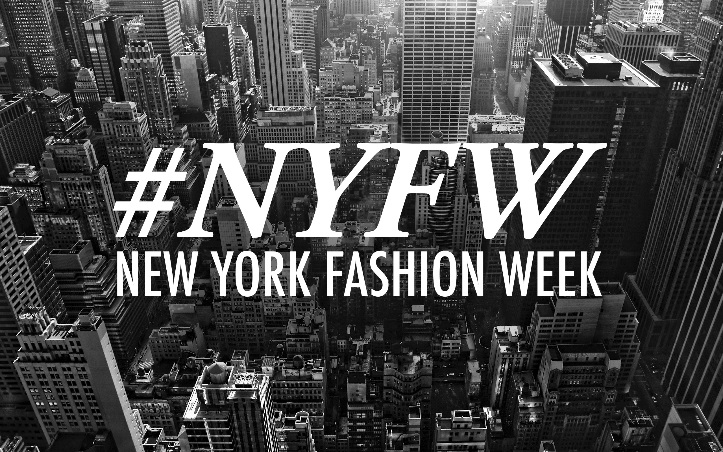 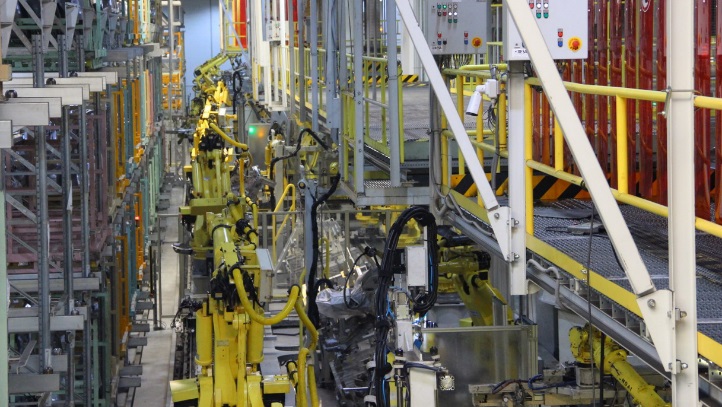 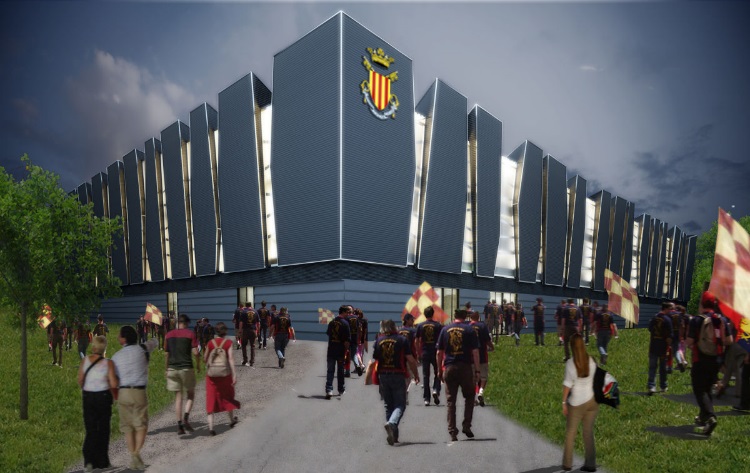 Covered more than 105 countries
Kia Motors Factory, Slovakia
Sports Arena “Palacoccia”, Italy
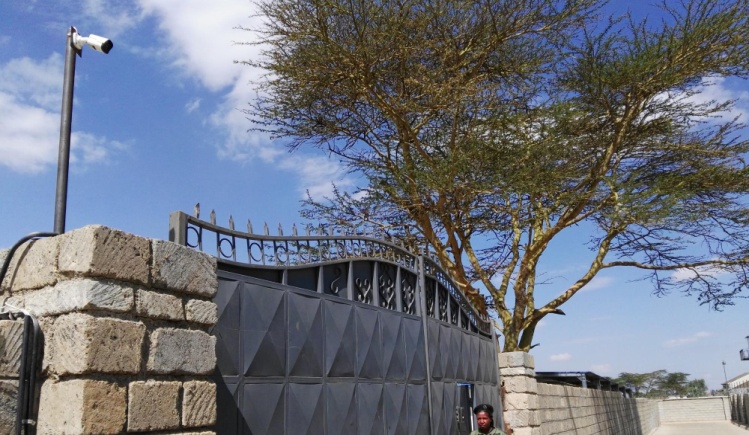 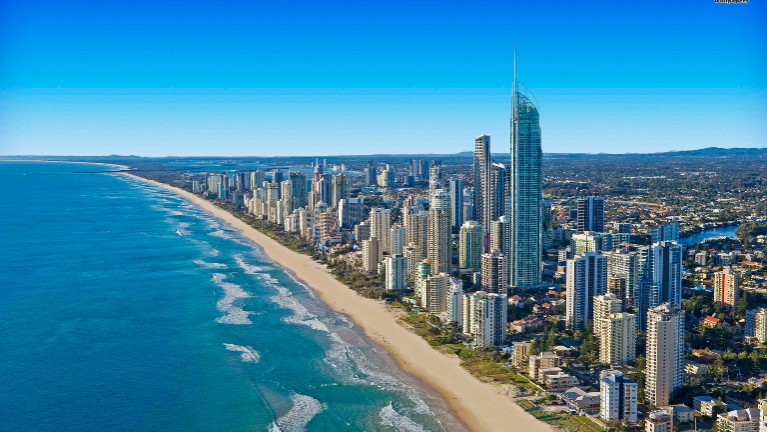 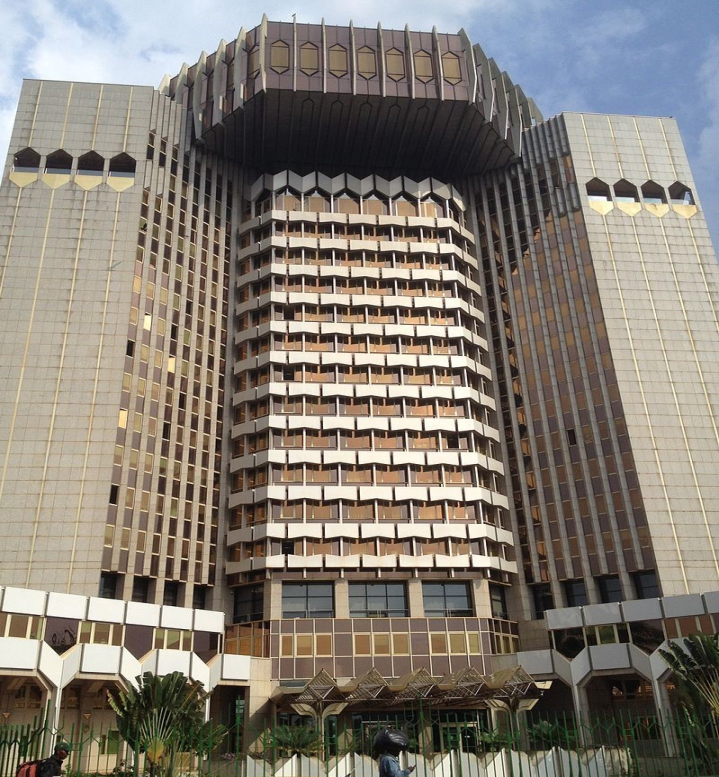 Nairobi-Maroba Railway, Kenya
Gold Coast, Australia
Bank of Central African States , Cameroon